GCSE History Revision
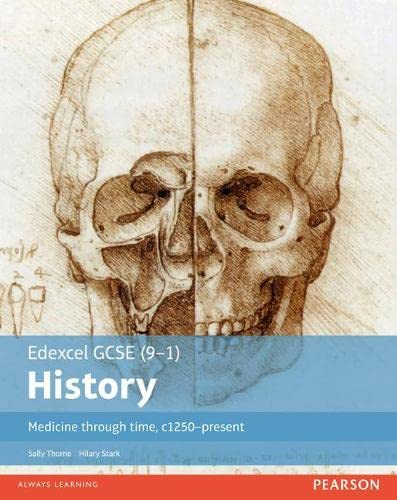 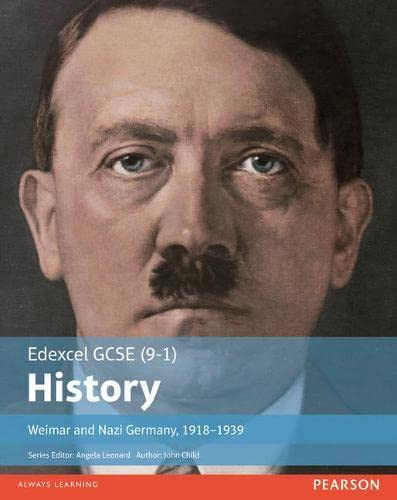 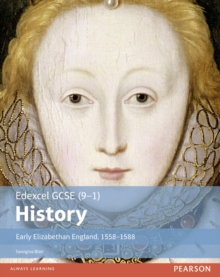 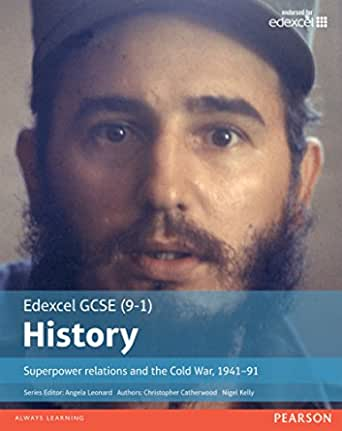 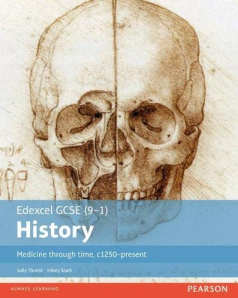 Assessment
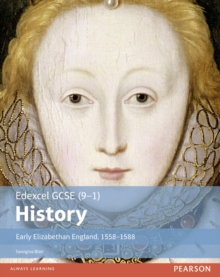 Three exam papers; four units covered

Paper 1: Medicine through time, c.1250-present and the British Sector of the Western Front, 1914-1918: injuries, treatment and the trenches

Paper 2: Early Elizabethan England, 1558-1588 and Superpower Relations and the Cold War, 1941-91

Paper 3: Weimar and Nazi Germany, 1918-1939
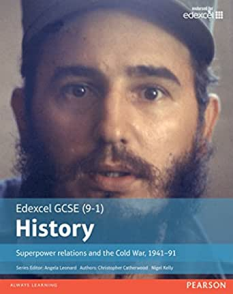 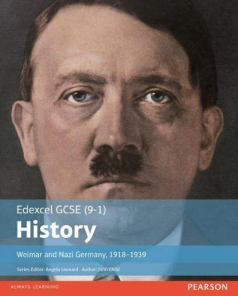 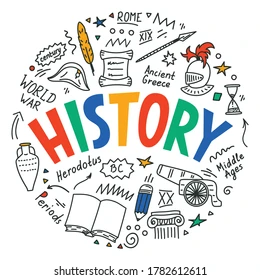 Assessment Objectives
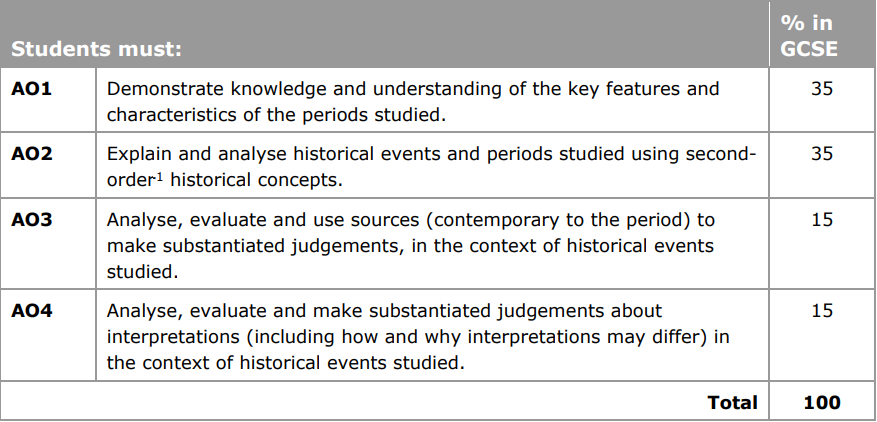 Revision Zone
https://drive.google.com/drive/u/1/folders/1z3XTrwoQMsD41F5X7DimpoHJ0oDx-AV0

Access for revision guides, past papers, model answers and more for all four units of the History GCSE course.
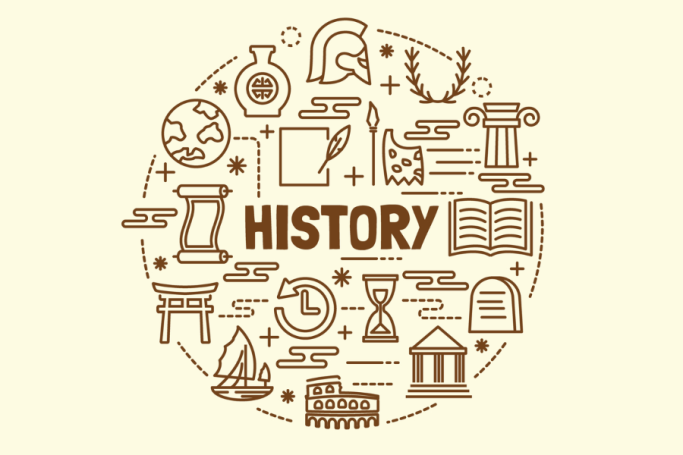